Перспективыметодической работыМБДОУ ЦРР - детский сад № 16на 2021- 2022 учебный год
Заместитель заведующего по ВМР   МБДОУ ЦРР – детский сад №16
                                          Мочар С.А.
Цель: Создание условий для реализации профессионального роста педагогов.
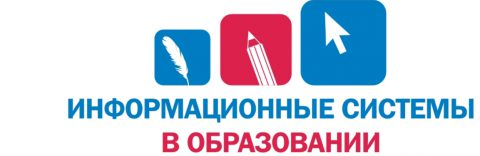 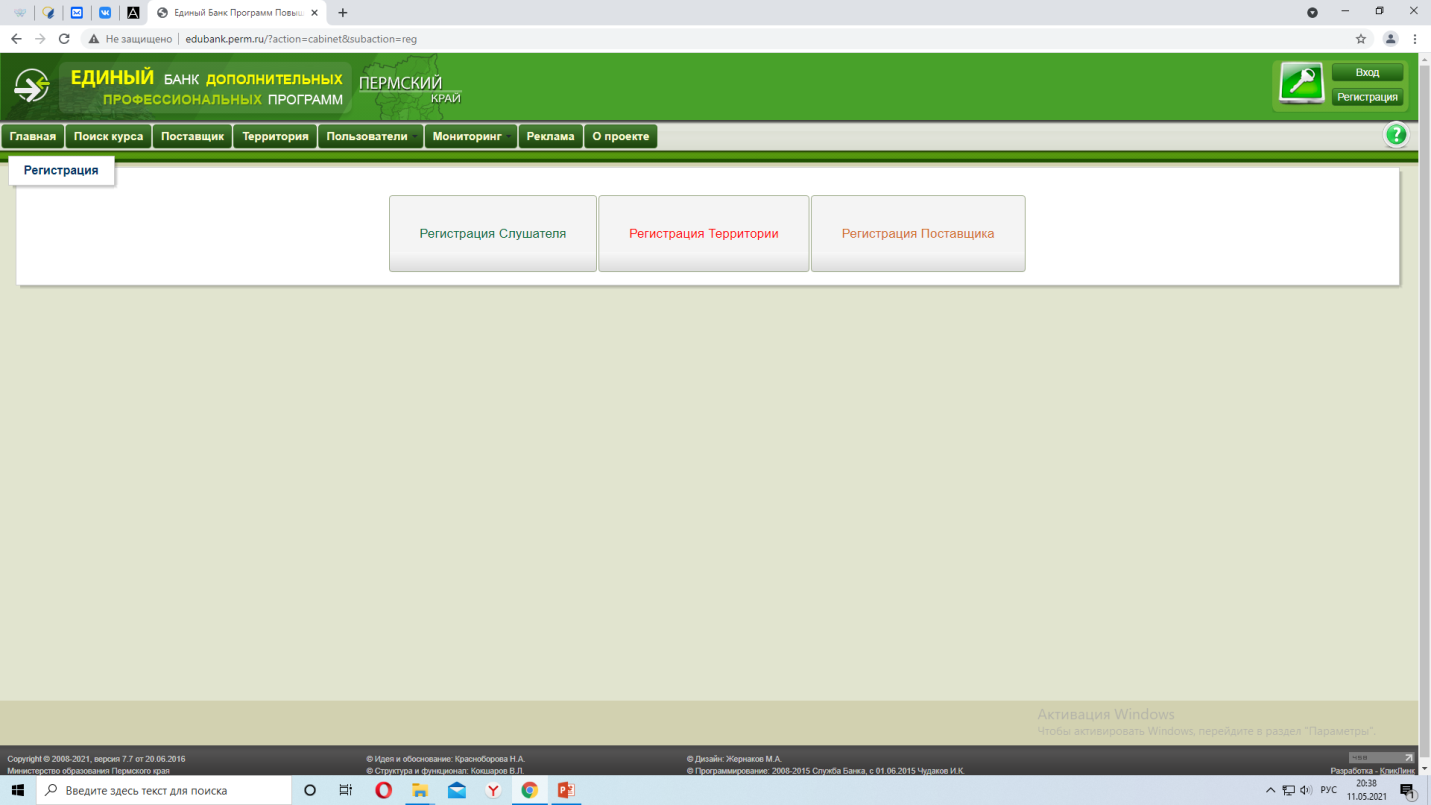 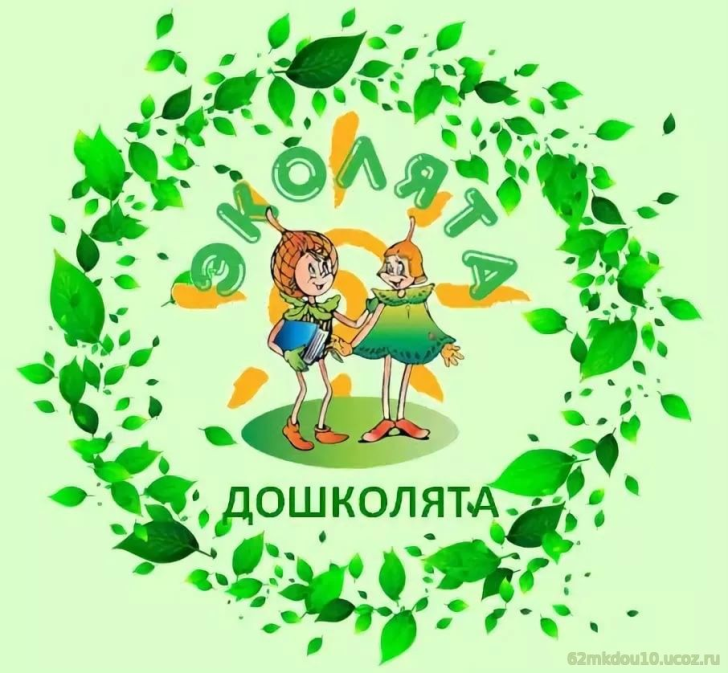 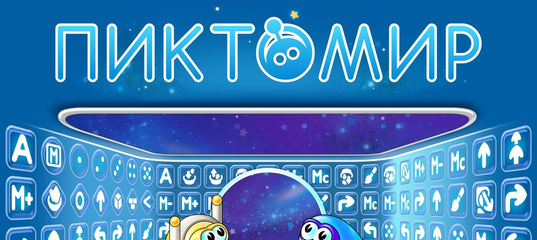 Повышение квалификации педагогов
План аттестации на 2020-2021 уч. год 
    выполнен на 100 %.

План повышения квалификации – 80 %
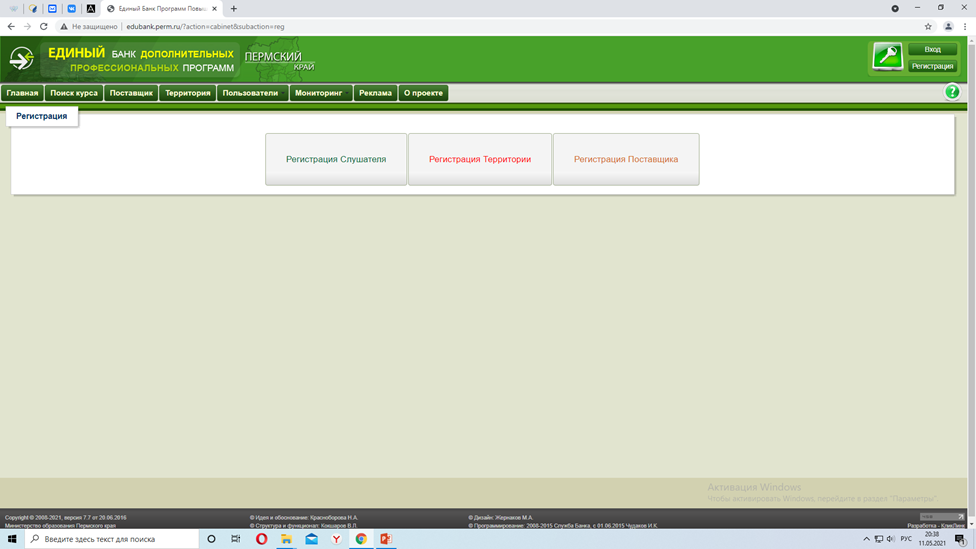 образование
Обучение  педагогов  – 9%
высшее образование – 3 чел. 
Переподготовка – 1 чел.
Переквалификация – 0 чел.
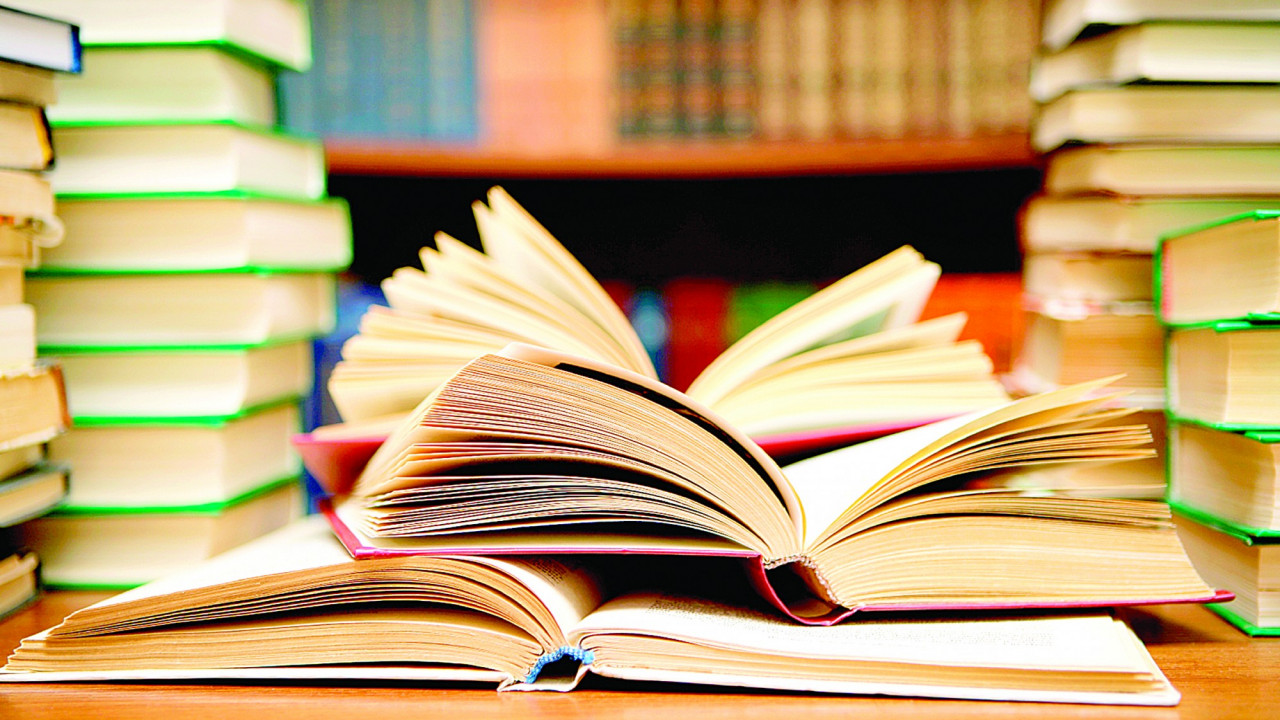 Профессиональная активность педагогов
Выступления на педагогических конференциях, семинарах  (район) – 40%
Участие в конкурсах: 
   уровень ДОУ – 100%
   район – 60%; «Учитель года» – 9%
   краевой, межрегиональный  - 19%
   всероссийский и международный – 11%
Участие педагогов в научно-практической, инновационной деятельности – 17%
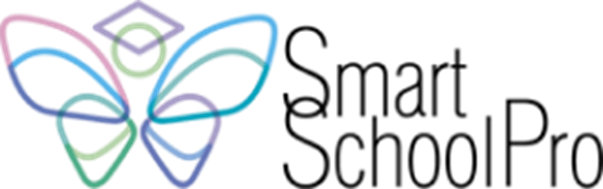 О проекте
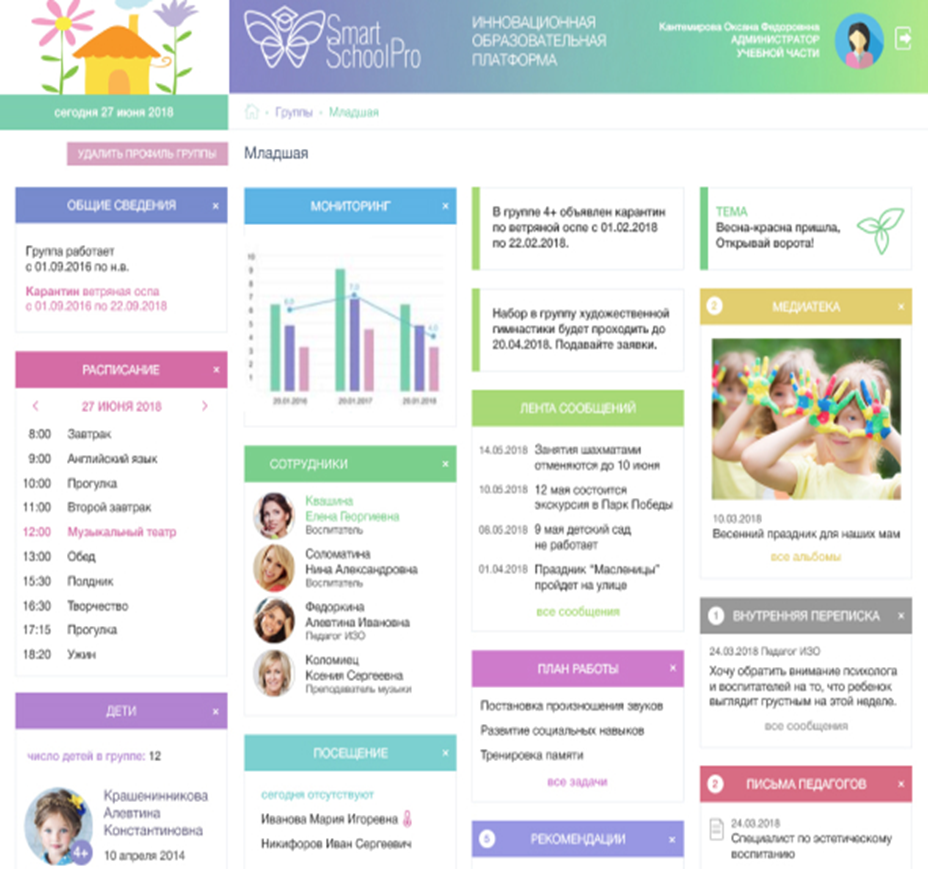 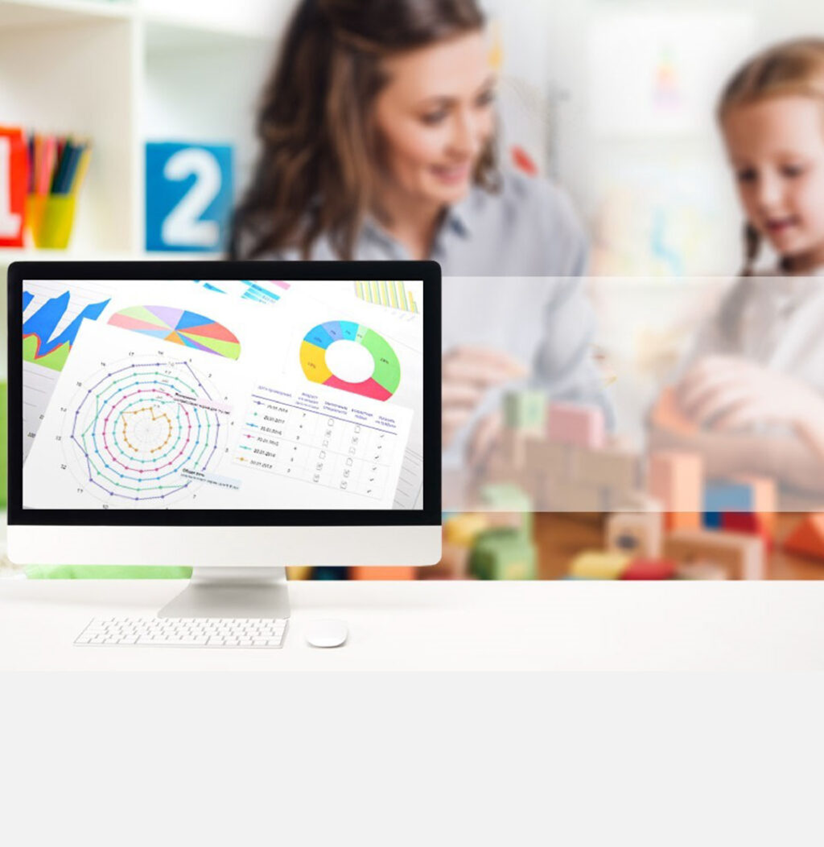 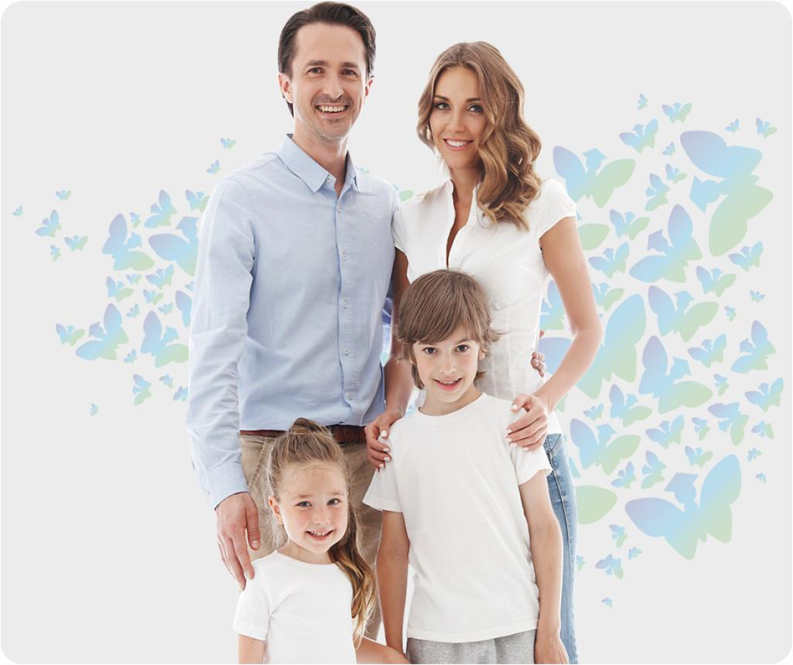 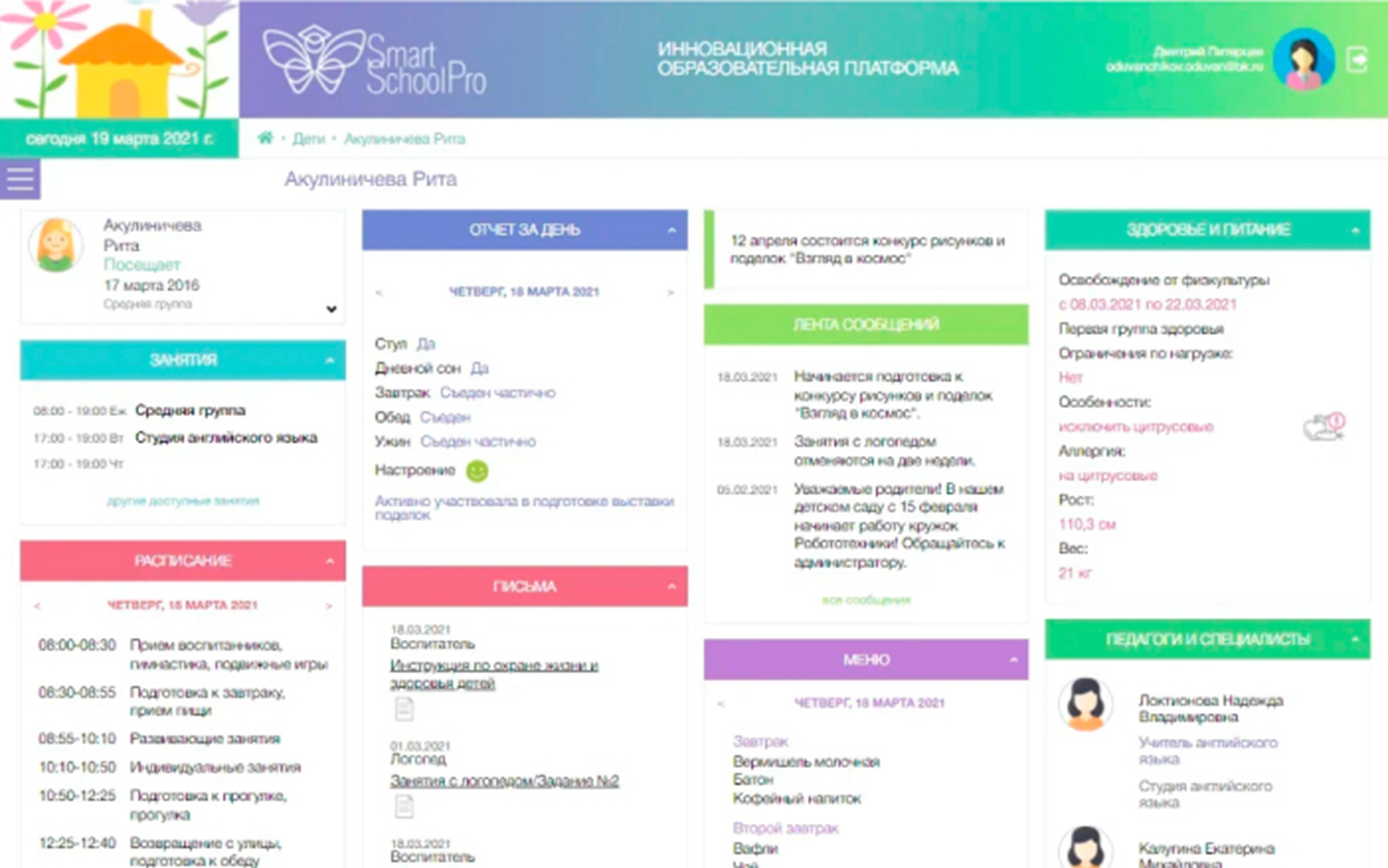 ДИАГНОСТИКА SMART SCHOOL PRO
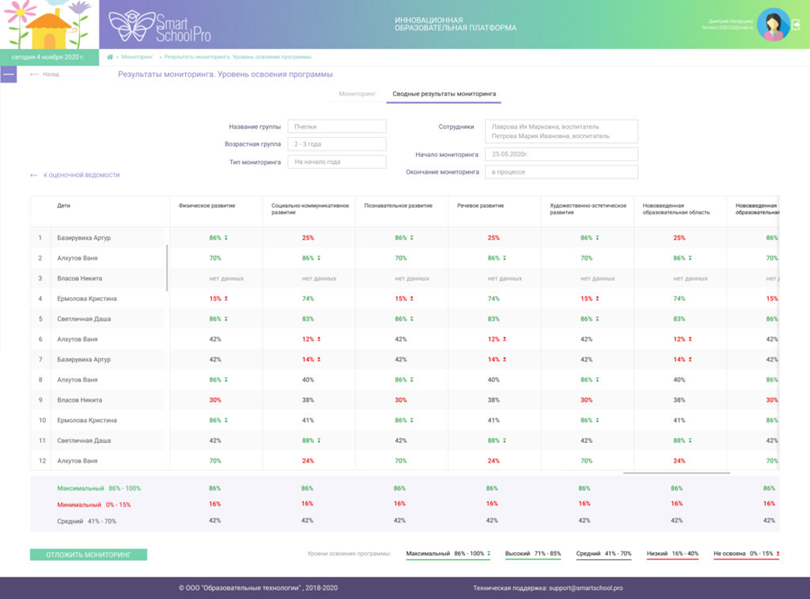 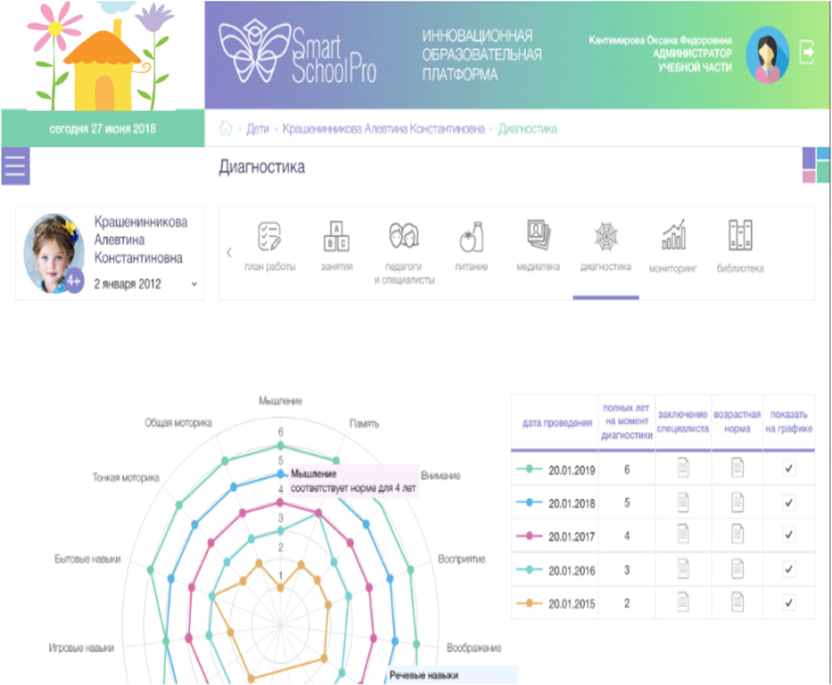 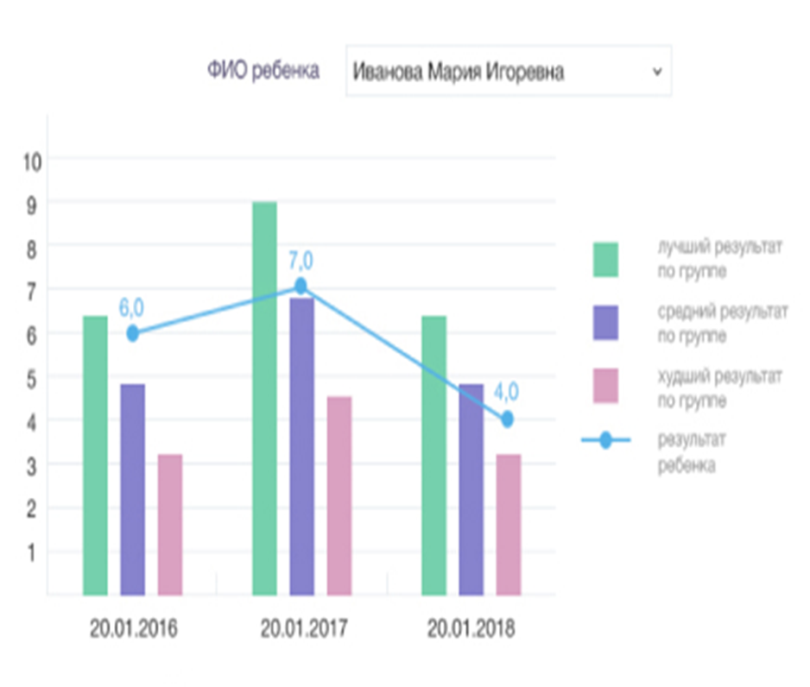 Проект цифровая образовательная среда  «ПиктоМир»
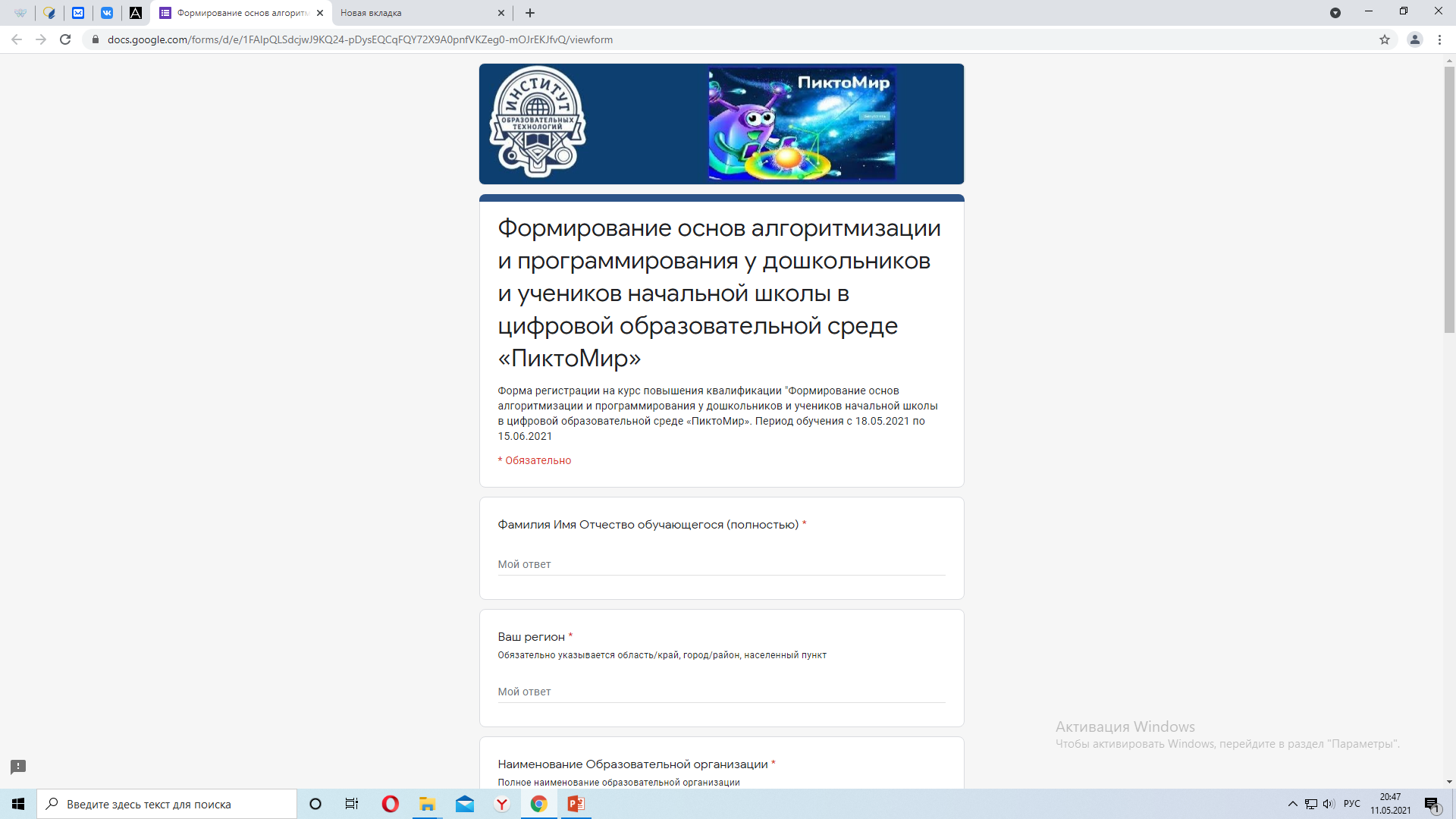 Инновационный проект 2021 -2022 г.
1 этап с 4 до 6 лет
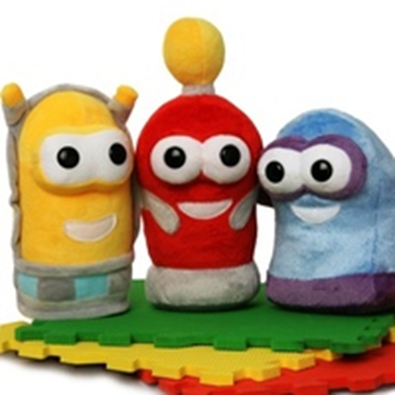 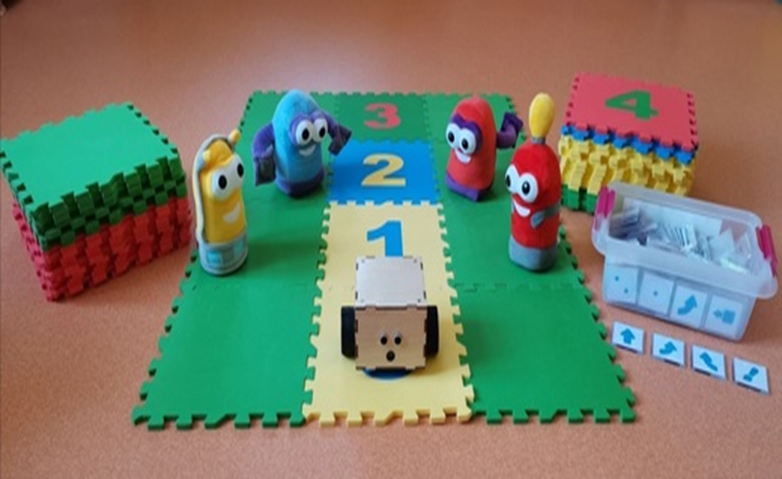 2 этап с 5 до 8 лет
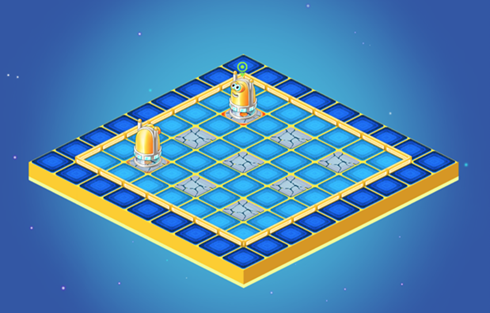 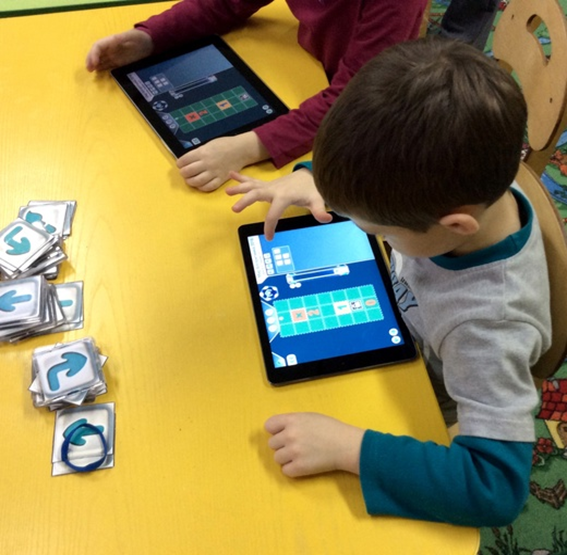 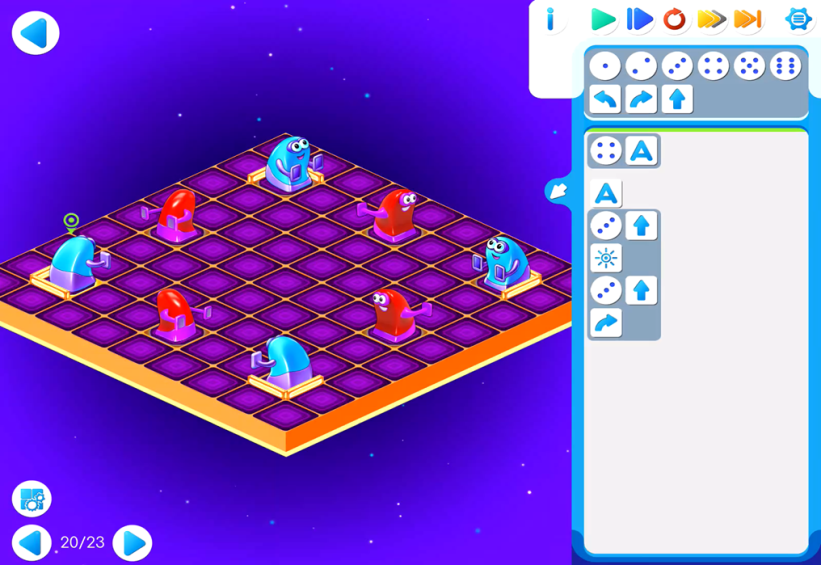 Преемственность ДОУ – Школа -  ВУЗ
Обеспечение преемственности с программами начальной и основной школы

Семейство отечественных учебных сред ПиктоМир --> ПиктоМир-К --> КуМирСистема ПиктоМир-К обеспечивает переход от детского пиктограммного программирования в системе ПиктоМир ко взрослому текстовому программированию в системе КуМир
Всероссийский проект  «Эколята Дошколята»
Краевая детская психологическая площадка
Детская психологическая  площадка  «Профилактика зависимости у детей дошкольного возраста»
Профилактическая работа психологической и социальных служб ДОУ
Последующее участие в конкурсах:
    «Да  здравствует Здоровье!»
    Фонд Президентских Грантов «Куда спешат Муравьи»
Региональные проекты
«STEM  образование»,  «Финансовая грамотность», «Детский ТЕХНОМИР» 
Организация системы «Родительского образования»  в ДОУ. Развитие партнёрских отношений и сотрудничество с родителями воспитанников в свете требований ФГОС ДО и 273-ФЗ «Об образовании в РФ».
ЗАДАЧИ методической службы на  следующий уч. год
1. Совершенствование методической службы повышение качества профессиональной компетентности старших воспитателей, педагогов ДОУ. 

2. Поиск путей по формированию и развитию профессиональных компетенций педагогов (стимулирование к участию в инновационной и экспериментальной  деятельности). 

3. Создание условий для повышения профессионального роста молодых (начинающих) педагогов. Реализация мероприятий по созданию «Школы наставничества».